Образовательная рабочая программа ДОУ в соответствиис ФГОС в первой младшей группе.
Муниципальное казенное дошкольное образовательное учреждение Детский сад 5 

Воспитатель: Алексеева Е.П.
Для реализации основных направлений проекта рабочей программы первостепенное значение имеют следующие задачи:
забота о здоровье, эмоциональном благополучии и своевременном всестороннем развитии каждого ребенка;
создание в группах атмосферы гуманного и доброжелательного отношения ко всем воспи­танникам, что позволит растить их общительными, добрыми, любознательными, инициативны­ми, стремящимися к самостоятельности и творчеству;
максимальное использование разнообразных видов детской деятельности, их интеграция в целях повышения эффективности образовательного процесса;
творческая организация (креативность) воспитательно-образовательного процесса;
вариативность использования образовательного материала, позволяющая развивать твор­ческие способности в соответствии с интересами и наклонностями каждого ребенка;
уважительное отношение к результатам детского творчества;
единство подходов к воспитанию детей в условиях дошкольного образовательного учреж­дения и семьи.
Образовательный процесс
Цель: обеспечить развитие личности детей дошкольного возраста в различных видах общения и деятельности с учетом их возрастных, индивидуальных, психологических и физиологических особенностей. Развитие личности, мотивации и способностей детей в различных видах деятельности и охватывает направления развития и образования детей (образовательные области)
Социально-коммуникативное развитие
Художественно-эстетическое развитие
Речевое развитие
Познавательное развитие
Физическое развитие
Образовательные области:
Социально-коммуникативное развитие направлено на усвоение норм и ценностей, принятых в обществе, включая моральные и нравственные ценности; развитие общения и взаимодействия ребенка со взрослыми и сверстниками; становление самостоятельности, целенаправленности и саморегуляции собственных действий; развитие социального и эмоционального интеллекта, эмоциональной отзывчивости, сопереживания, формирование готовности к совместной деятельности со сверстниками, формирование уважительного отношения и чувства принадлежности к своей семье и к сообществу детей и взрослых в Организации; формирование позитивных установок к различным видам труда и творчества; формирование основ безопасного поведения в быту, социуме, природе.
Познавательное развитие предполагает развитие интересов детей, любознательности и познавательной мотивации; формирование познавательных действий, становление сознания; развитие воображения и творческой активности; формирование первичных представлений о себе, других людях, объектах окружающего мира, о свойствах и отношениях объектов окружающего мира (форме, цвете, размере, материале, звучании, ритме, темпе, количестве, числе, части и целом, пространстве и времени, движении и покое, причинах и следствиях и др.), о малой родине и Отечестве, представлений о социокультурных ценностях нашего народа, об отечественных традициях и праздниках, о планете Земля как общем доме людей, об особенностях ее природы, многообразии стран и народов мира.
Речевое развитие включает владение речью как средством общения и культуры; обогащение активного словаря; развитие связной, грамматически правильной диалогической и монологической речи; развитие речевого творчества; развитие звуковой и интонационной культуры речи, фонематического слуха; знакомство с книжной культурой, детской литературой, понимание на слух текстов различных жанров детской литературы; формирование звуковой аналитико-синтетической активности как предпосылки обучения грамоте.
Художественно-эстетическое развитие предполагает развитие предпосылок ценностно-смыслового восприятия и понимания произведений искусства (словесного, музыкального, изобразительного), мира природы; становление эстетического отношения к окружающему миру; формирование элементарных представлений о видах искусства; восприятие музыки, художественной литературы, фольклора; стимулирование сопереживания персонажам художественных произведений; реализацию самостоятельной творческой деятельности детей (изобразительной, конструктивно-модельной, музыкальной и др.).
Физическое развитие включает приобретение опыта в следующих видах деятельности детей: двигательной, в том числе связанной с выполнением упражнений, направленных на развитие таких физических качеств, как координация и гибкость; способствующих правильному формированию опорно-двигательной системы организма, развитию равновесия, координации движения, крупной и мелкой моторики обеих рук, а также с правильным, не наносящем ущерба организму, выполнением основных движений (ходьба, бег, мягкие прыжки, повороты в обе стороны), формирование начальных представлений о некоторых видах спорта, овладение подвижными играми с правилами; становление целенаправленности и саморегуляции в двигательной сфере; становление ценностей здорового образа жизни, овладение его элементарными нормами и правилами (в питании, двигательном режиме, закаливании, при формировании полезных привычек и др.).
Целевые ориентиры освоения программы применительно к первой младшей группе
ребёнок проявляет инициативность и самостоятельность в игре;
ребёнок уверен в своих силах, открыт внешнему миру;
ребёнок обладает развитым воображением, которое реализуется в разных видах деятельности;
ребёнок  хорошо понимает устную речь и может выражать свои мысли и желания;
ребёнок проявляет любознательность, задаёт вопросы, касающиеся близких и далёких предметов и явлений, интересуется причинно-следственными связями (как? почему? зачем?).
Примерный режим дня
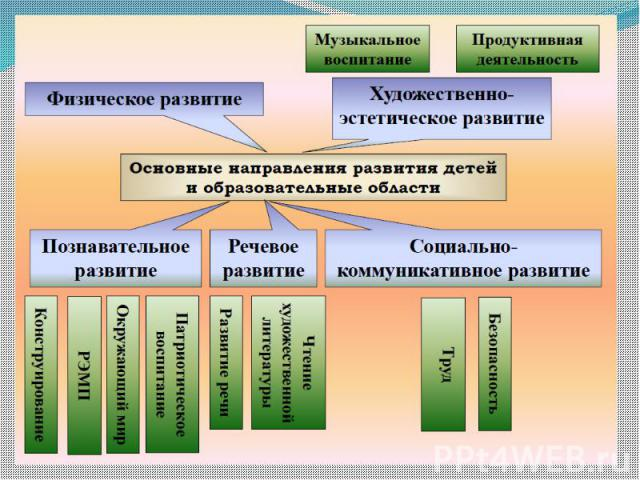 Описание вариативный форм, способов, методов и средств реализации Программы, с учетом возвратных и индивидуальных особенностей воспитанников, специфики их образовательных потребностей и интересов.
В течение года проводится проектная деятельность на тему: «Формирование привычек к здоровому образу жизни в первой младшей группе».
Цель проекта: довести до сознания детей и родителей важность здорового образа жизни.
Задачи проекта:
1). Образовательная: содействовать гармоничному физическому развитию детей; способствовать становлению и обогащению двигательного опыта.
2). Развивающая: развитие физических качеств; развивать у детей потребность в двигательной активности, интерес к физическим упражнениям, а так же развивать атмосферу взаимопонимания, эмоциональной взаимоподдержки, общности интересов педагогов, родителей и детей; привлечь родителей к педагогическому взаимодействию с ребёнком и ДОУ.
3). Воспитательная: воспитывать у детей привычку к аккуратности и чистоте; прививать культурно-гигиенические навыки и простейшие навыки самообслуживания.
Обоснование проблемы:
-малоподвижный образ жизни родителей и детей/плохая двигательная активность;
-невнимание родителей к здоровому образу жизни.
Ожидаемые результаты: 
Вся эта работа осуществляется комплексно, с участием медицинских и педагогических работников: воспитателя, инструктора по физической культуре и родителями воспитанников.
Так же проводится кружковая работа на тему: «Весёлые пальчики». 
	Тема кружковой работы мной была выбрана не случайно, в начале учебного года (2015-2016г.) в 1 младшей группе.   
Цель кружковой работы: развитие и укрепление мелкой моторики у детей дошкольного возраста через  игры, упражнения.
Задачи кружковой работы:   
1). Образовательная: формировать произвольные координированные движения пальцев рук, глаз; формировать практические умения и  навыки; обучать различным навыкам работы с бумагой, пластилином, крупами, пуговицами.
2). Развивающая: развивать осязательное восприятие (тактильной, кожной чувствительности пальцев рук); развивать  мелкую моторику, совершенствовать движения рук; развить познавательные психические процессы: произвольное внимание, логическое мышление, зрительное и слуховое восприятие, память; способствовать развитию речи детей.
3). Воспитательная: воспитывать нравственные качества по отношению к окружающим (доброжелательность, чувство товарищества и т. д.); воспитывать усидчивость, целенаправленность.
Кружок «Веселые ладошки» направлен на развитие и укрепление мелкой моторики  детей 3 лет. Данную работу следует начинать с самого раннего возраста. Уже грудному младенцу можно делать пальчиковую гимнастику – массировать пальчики.
Особенности взаимодействия педагогического коллектива с семьями воспитанников.
При организации совместной работы дошкольного образовательного учреждения с семьями в рамках новой философии необходимо соблюдать основные принципы:
открытость детского сада для семьи (каждому родителю обеспечивается возможность знать и видеть, как живет и развивается его ребенок);
сотрудничество педагогов и родителей в воспитании детей;
создание активной развивающей среды, обеспечивающей единые подходы к развитию личности в семье и детском коллективе;
диагностика общих и частных проблем в развитии и воспитании ребенка.
Главная цель педагогов дошкольного учреждения – профессионально помочь семье в воспитании детей, при этом, не подменяя ее, а дополняя и обеспечивая более полную реализацию ее воспитательных функций.
Мониторинг детского развития.
Мониторинг детского развития (мониторинг развития интегративных качеств) осуществляется педагогами, психологом и медицинскими работниками.
Задача мониторинга – выявить индивидуальные особенности развития каждого ребёнка и наметить при необходимости индивидуальный маршрут образовательной работы для максимального раскрытия потенциала детской личности.
Мониторинг детского развития включают в себя:
-  оценку физического развития ребёнка, состояние его здоровья, а также развития общих способностей: познавательных, коммуникативных и регулятивных.
-  диагностика познавательных способностей – диагностика перцептивного развития, интеллектуального развития и творческих способностей детей.
-  диагностика коммуникативных способностей – выявление способности ребёнка понимать состояния и высказывания другого человека, находящегося в наблюдаемой ситуации, а также выражать своё отношение к происходящему в вербальной и невербальной форме.
- диагностика регуляторных способностей – диагностика эмоциональной и произвольной регуляции поведения ребёнка, эмоционального принятия и отвержения ситуации, которая сложилась в группе детского сада, умения действовать, планировать сложные действия, а также распределять роли и договариваться с партнёрами по деятельности.
Список литературы:
1. Авдеева, Н. Н. Безопасность на улицах / Н. Н. Авдеева. - М. : ООО «Издательство АСТ-ЛТД», 1997.
2. Авдеева, Н. Н. Безопасность : учеб.пособие по основам безопасности жизнедеятельности детей старшего дошкольного возраста / Н. Н. Авдеева, О. Л. Князева, Р. Б. Стеркина. - М. : 000 «Издательство ACT-ЛТД», 1997.
3.Арапова-Пискарева, Н. А. Формирование элементарных математических представлений в детском саду. Программа и методические рекомендации / Н. А. Арапова-Пискарева. - М. : Мо­заика-Синтез, 2006.
4. Воспитание и обучение детей в первой младшей группе детского сада / под ред. В. В. Гер­бовой, Т. С. Комаровой. - М. : Мозаика-Синтез, 2006.
5. Галанова, Т. В. Развивающие игры с малышами до 3 лет / Т. В. Галанова. - Ярославль : Академия развития, 2007.
6. Гербова, В. В. Занятия по развитию речи в первой младшей группе детского сада : планы занятий / В. В. Гербова. - М. : Мозаика-Синтез, 2008.
8. Дошкольное воспитание : журн. - 1990. -№ 8 ; 1991. -№ 2, 7.
9. Дыбина, О. Б. Ребенок и окружающий мир : программа и методические рекомендации / О. Б. Дыбина. - М. : Мозаика-Синтез, 2008.
10. Ерофеева, Т. И. Математика для дошкольников : кн. для воспитателя детского сада / Т. И. Ерофеева, Л. Н. Павлова, В. П. Новикова. - М. : Просвещение, 1993.
11. Зацепина, М. Б. Музыкальное воспитание в детском саду : программа и методические рекомендации / М. Б. Зацепина. - М. : Мозаика-Синтез, 2008.
12. Kupилoвa, О. С. Красный — стой, зеленый — можно. Желтый светит — осторожно : для вос­питателей дошкольных учреждений, учителей начальных классов / О. С. Кирилова, Б. П. Гуч­ков. - Волгоград : Семь ветров, 1995.
13.  Клочанов, Н. Н. Дорога, ребенок, безопасность : метод, пособие по правилам дорожного движения для воспитателей. - Ростов н/Д. : Феникс, 2004.
14.  Комарова, Т. С. Изобразительная деятельность в детском саду : программа и методиче­ские рекомендации / Т. С. Комарова. - М. : Мозаика-Синтез, 2005.
15. Кутакова, Л. В. Конструирование и ручной труд в детском саду : программы и методиче­ские рекомендации / Л. В. Куцакова. - М. : Мозаика-Синтез, 2008.
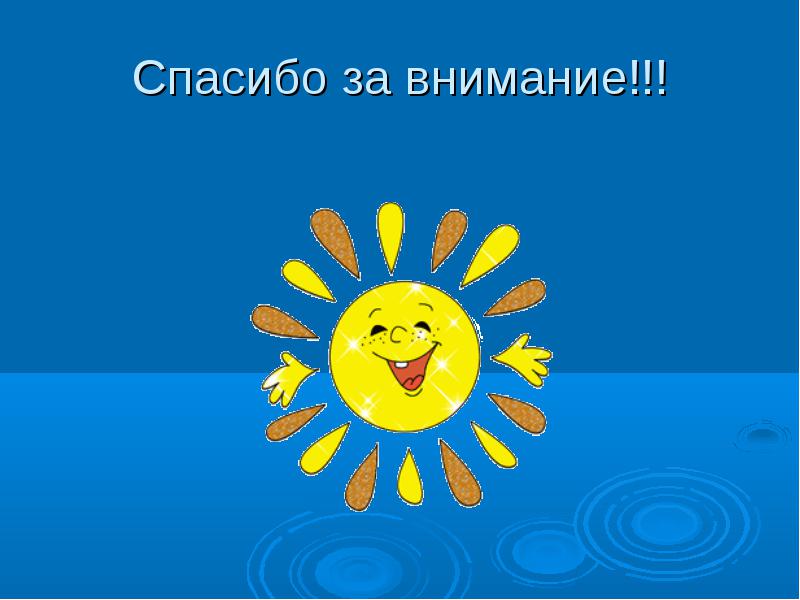